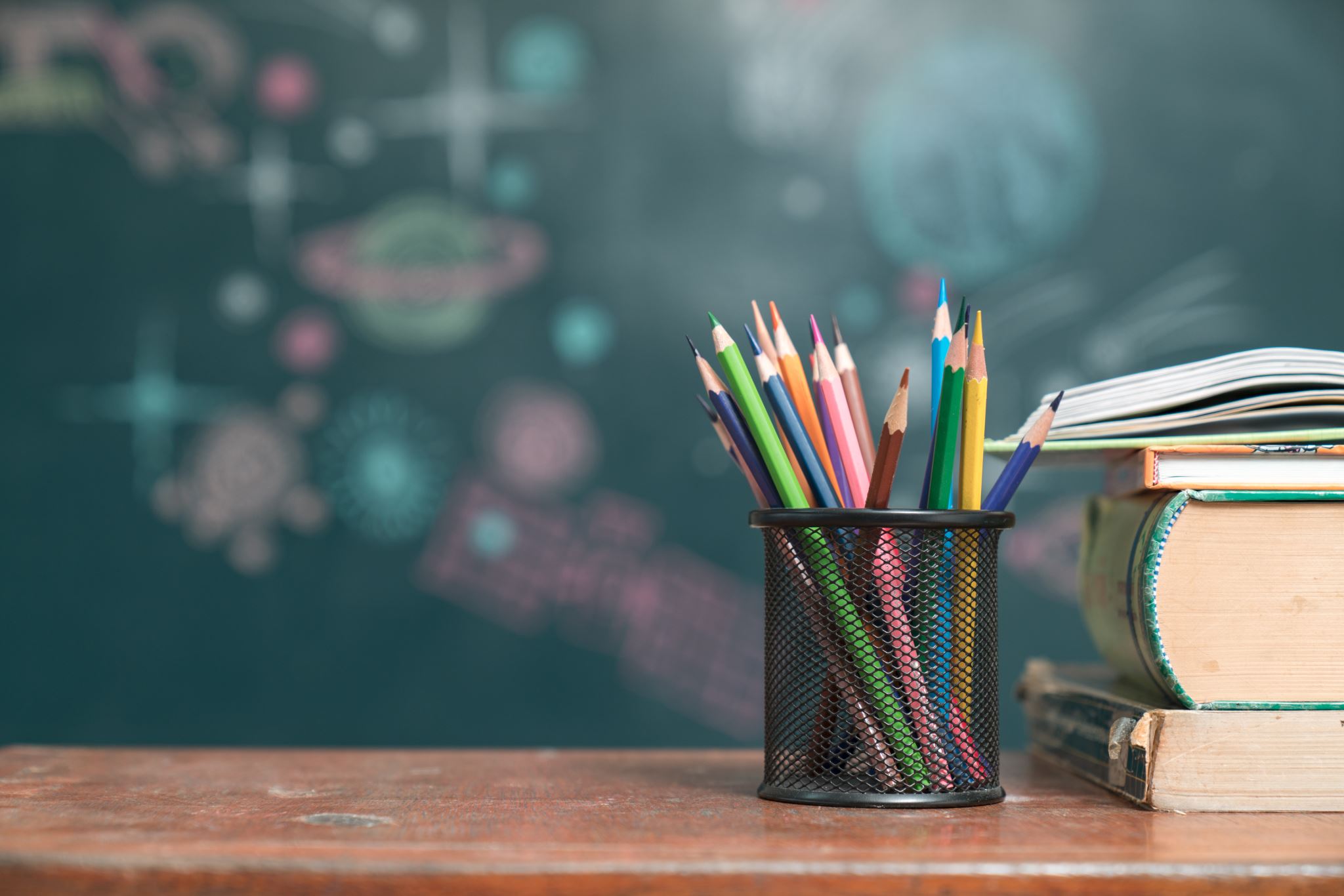 Народні мирилки та загадки
Підготувала вчитель початкових класів 
КЗО»Дніпровська гімназія»ДМР
 Смірнова Ю.Є.
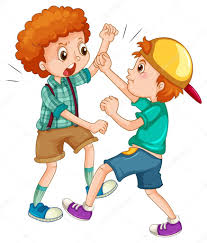 Чи доводилось тобі сваритись з кимось?
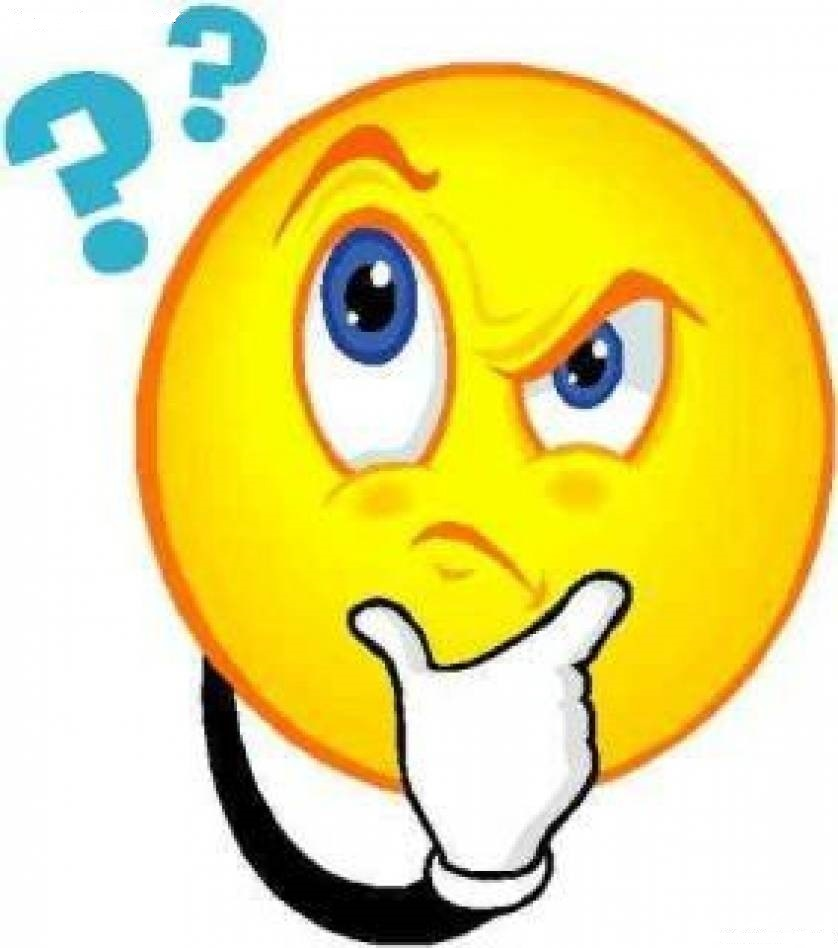 А миритися?
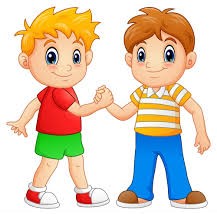 Мирилки
Мирилка — короткий віршований твір. Використовується дітьми з метою примирення після сварки або образи. За їх допомогою діти вчяться пробачати та миритися з однолітками.
Яна Яковенко «Козацька мирилка»
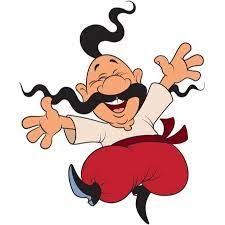 Я козак і ти козак,Я вояк і ти вояк,Щоб в бою стояти мужньоМи повинні бути дружні.Ми хоробрі вояки –Побратими-козаки.
Загадки
Загадка – це короткий опис предметів, подій, явищ, які потрібно відгадати за описанимиознаками.
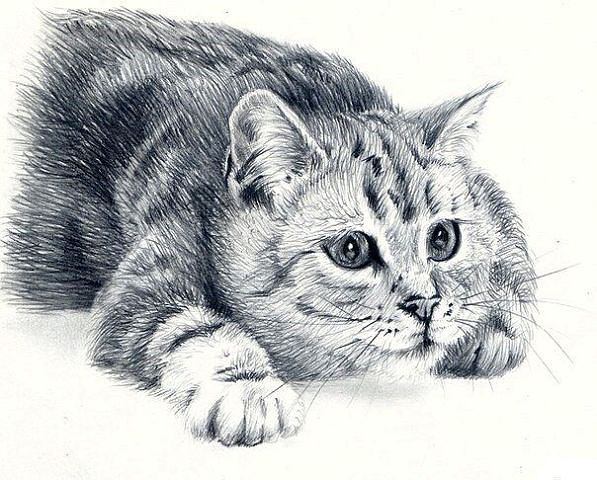 Доповни віршовані рядки загадки словами з довідкиДовідка: подушками, вушками, полює, чує, кішки, мишки.
Хто з хвостиком і з …
у кого лапки з …
Як ступа, ніхто не …
тихо крадучись …
І маленькі сірі …
утікають геть від …
Усно склади речення з різними значеннями слова - відгадки
Я – руда, і ти – руда!
Я з хвостом – ти без хвоста!
Я звірятко, ти грибок,
А ім’я одне на двох.
Лисички – дуже корисні гриби.
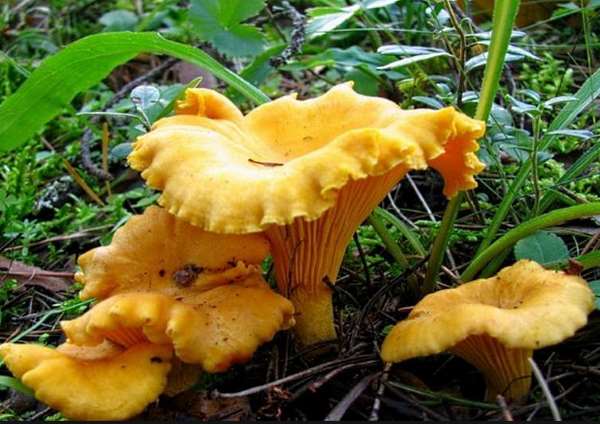 Рефлексія. Вправа «Відкритий мікрофон»
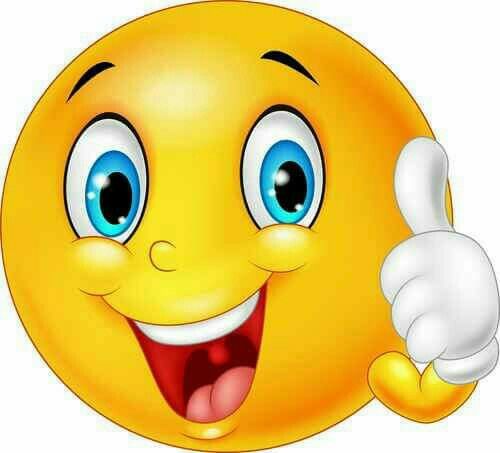 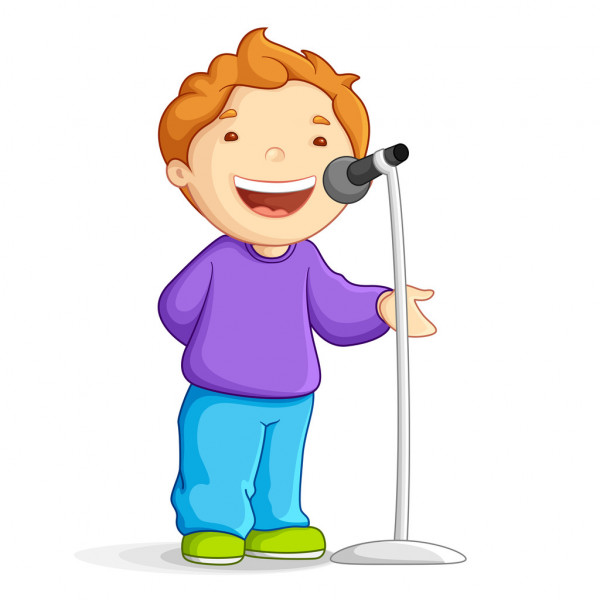 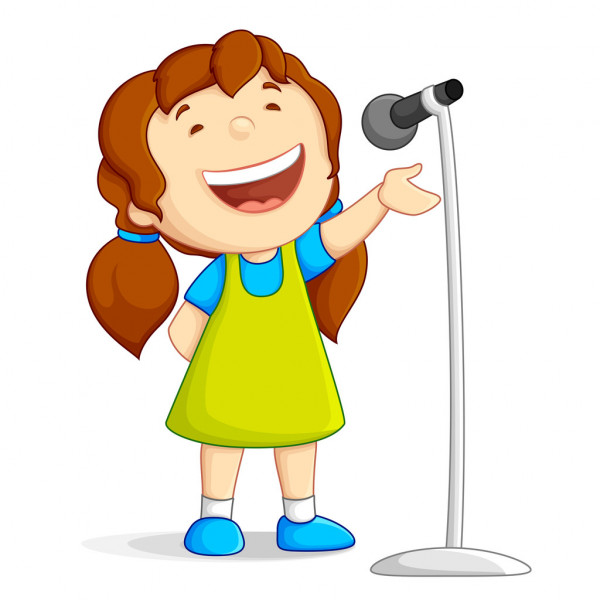 Сьогодні я дізнався…
Було цікаво…
Було складно…
Я зрозумів(ла), що…
Тепер я зможу…
Я навчився(лася)…
У мене вийшло…
Я зміг / змогла…